Петушок и бобовое зернышко               сказка презентация
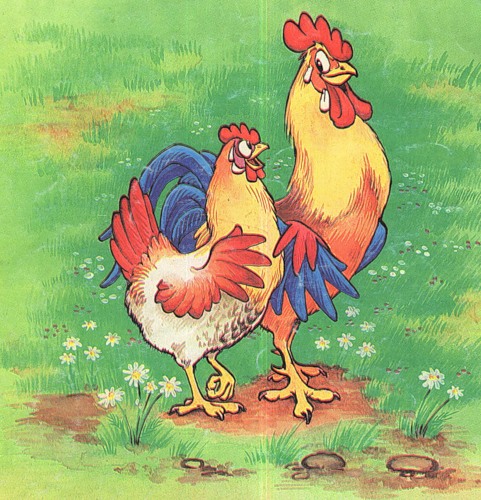 Петушок на дворе рылся и нашёл бобовое зёрнышко. Хотел проглотить, да подавился. Подавился и упал, и лежит, не дышит!Курочка увидала, подбежала к нему и спрашивает:- Ко-ко-ко! Петушок-петушок, почему ты лежишь, не дышишь?Петух отвечает:- Бобком подавился...Пойди к корове, попроси маслица - бобок проглотить...
Побежала курочка к корове:- Ко-ко-ко! Корова-корова, дай мне маслица - путушок лежит, не дышит, бобком подавился!Корова говорит:- Му-у, пойди к косарям, попроси сена!
Побежала курочка к косарям:- Ко-ко-ко! Косари-косари, дайте мне сена! Сено - корове, корова мне даст маслица, маслице - петушку. Петушок лежит, не дышит, бобком подавился!Косари говорят:- Ступай к печее, попроси калачей!
Побежала курочка к печке:- Ко-ко-ко! Печея-печея, дай мне калачей! Калачи - косарям, косари дадут сена, сено - корове, корова даст маслица, маслице - петушку. Петушок лежит, не дышит, бобком подавился!Печея говорит:- Сходи к дровосекам! Дров попроси!
Побежала курочка к дровосекам:- Ко-ко-ко! Дровосеки-дровосеки, дайте мне дров! Дрова - печке, печка даст калачей, калачи - косарям, косари дадут сена, сено - корове, корова даст маслица, маслице - петушку. Петушок лежит, не дышит, бобком подавился!- Сходи к кузнецу, попроси топор, рубить нечем!
Побежала курочка к кузнецу:- Ко-ко-ко! Кузнец-кузнец, дай мне топор, топор - дровосекам, дровосеки дадут дрова, дрова - печке, печка даст калачей, калачи - косарям, косари дадут сена, сено - корове, корова даст маслица, маслице - петушку. Петушок лежит, не дышит, бобком подавился!- Ступай в лес, нажги углей, - говорит кузнец.
Пошла курочка в лес, нажгла углей, принесла угли кузнецу. Кузнец дал топор. Принесла топор дровосекам, дровосеки дали дров. Принесла дрова печке, печка дала калачей.
Курочка принесла калачи косарям, косари дали сена. Принесла сено корове, корова дала маслица.
Принесла курочка маслица петушку. Петушок сглотнул маслица и бобок проглотил.Вскочил и запел:- Кукареку-у-у-у!